MANAGEMENT OF CONTAMINATION OCD
EMOTION OF LIFE
CONTACT: 9368503416
info@emotionoflife.in
www.emotionoflife.in
Insta: @emotionoflifeindia
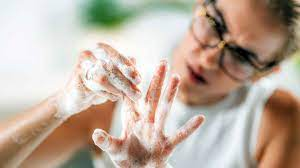 WHAT IS OCD?
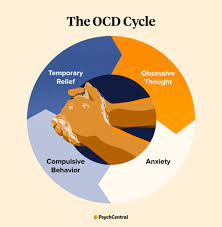 WHAT IS CONTAMINATION OCD?
A subtype of OCD known as Contamination OCD is defined by an obsession with the fear of being contaminated, infecting others, and spreading germs. 

Hand washing, cleaning, and sterilizing excessively are common behaviors associated with contamination compulsions. 

But when you take a close view, contamination is quite a bit more complicated than what we all perceive compared to what a person with this issue feels and faces.
Certain worries, such as obvious filth, hazardous chemicals, or bacterial or viral infection, may have a valid worry. However, magical thinking may also give rise to anxieties of contamination, such as the notion that one's name, mental picture, or particular location might infect oneself.
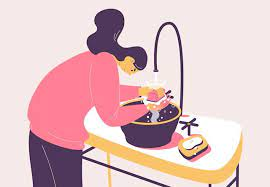 TYPES OF CONTAMINATION
MENTAL CONTAMINATION
EMOTIONAL CONTAMINATION
COMMON SYMPTOMS
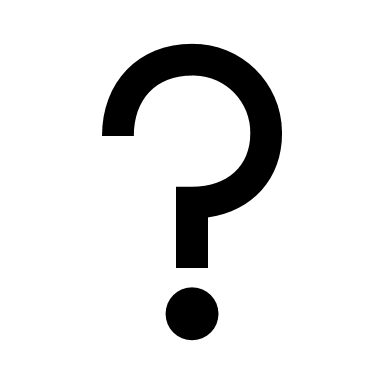 CAUSES
IMPACT
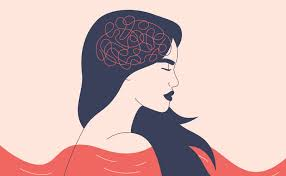 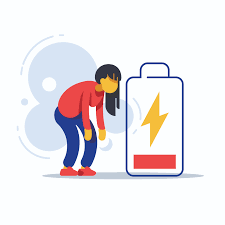 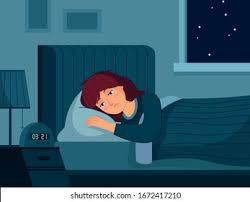 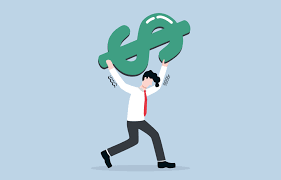 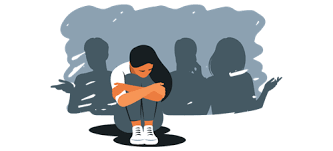 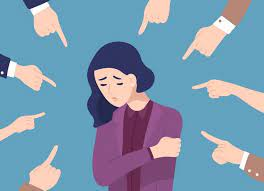 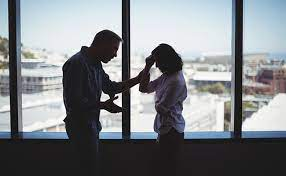 DIAGNOSIS CRITERIA ICD 10
OBSESSION/ COMPULSION OR BOTH MUST BE PRESENT MOST DAYS FOR 2 WEEKS, MUST BE A SOURCE OF DISTRESS
1. They must be recognized as the individuals’ thoughts or impulses. 
2. There must be at least one thought or act that is still resisted unsuccessfully, even though others may be 
present which the sufferer no longer resists.
3. The thought of carrying out the act must not in itself be pleasurable.  
4. The thoughts, images, or impulses must be unpleasantly repetitive.  
Impact of OCD creates a negative impact in the following areas of your Life. 
A. Professional life,  B. Academic life, C.  Social life, D· Mental Health,  E. Emotional Health
F. Sexual life, G. Spiritual life, H. Quality of life, I. Daily routine, J. Mood
EMOTION OF LIFE OCD TREATMENT APPROACH
IMAGINAL EXPOSURE
CONTINUED…
CONTINUED…
CONTINUED…
Challenges that come in building peer support networks
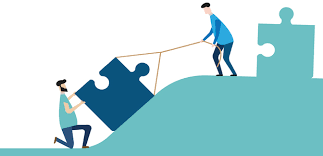 OUR PRINCIPLES
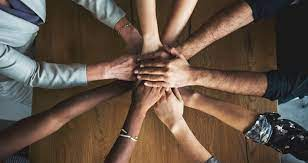 People are not born with OCD 
OCD Recovery is possible
One must not only have a dream but also have the courage and passion to achieve it. 
We are born only once so let us make it the most rewarding experience possible.
We are born to learn from each other. We believe in two-way learning, where each client holds a reservoir of skills to teach others. 
We believe in the “Sharing and Caring”  model of care which is led by peers and caregivers
We can benefit immensely by learning and using technology/Technology can do anything/ Technological advancement can reshape our lives.
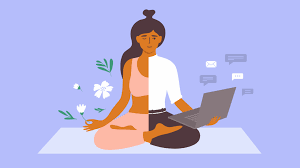 HOLISTIC MODEL OF CARE
We not only address the issues shared by the client but also follow the Bio-Psycho-Social model of development and target the root causes of issues. 
Once a client approaches us, we work with them based on their life goals, purpose in life, and present issues, so they can be the best version of themselves.
We provide an environment of safety, confidentiality, and compassion. 
While working on the OCD issues of the client, we emphasize the importance of the family members as well, to ensure that their needs and stresses are also taken care of. 
We aim to work on and strengthen the client’s personality so they can achieve their highest potential as well as endure the potential negative experiences in life.
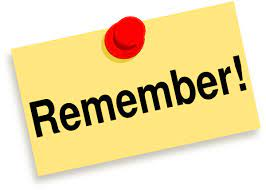 WHAT PEOPLE SHOULD REMEMBER!
CHALLENGES IN TREATING CONTAMINATION OCD
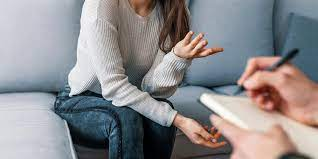 1. Resistance to exposure therapy
PAST LEARNING RELATED TO ERP, WHAT CLIENTS READ, UNDERSTAND, AND BEING INFORMED BY OTHER PROFESSIONALS
PRIOR FEARFUL EXPERIENCE UNDER ERP RELATED WITH ERP EXPOSURE
PROFESSIONALS OWN LIMITATION RELATED WITH EXECUTION OF ERP
CLIENT UNDERSTANDING OF NOT GOING BEYOND CERTAIN LIMITS IN THE ERP PROCESS
PROFESSIONAL SETUP LIMITATION FOR NOT HAVING IDEAL SITUATION FOR ERP EXECUTION
TO AVOID THE ANXIETY IN THE PROCESS OF EXPOSURE
SETTLING DOWN TO A CERTAIN COMFORT LEVEL INSTEAD OF MOVING FORWARD WITH THE PROCESS OF ERP
FEAR OF FACING REAL-LIFE RESPONSIBILITIES AFTER RECOVERY. 
PEOPLE DON’T COME WITH A PREPARED MINDSET.
2. Fear of relapse
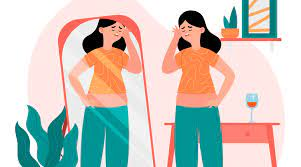 PEOPLE FEAR THAT AFTER THE SUCCESSFUL COMPLETION OF TREATMENT, THEY WILL FACE THEIR TRIGGERS IN THE FUTURE. 
LACK OF CONFIDENCE BECAUSE OF LOW EMOTIONAL HEALTH
LACK OF RESILIENCY
INCOMPLETE RELAPSE MANAGEMENT DURING THE ERP PROCESS.
3. co-morbid conditions
CONTAMINATION OCD CAN CO-OCCUR WITH OTHER RELATED MENTAL HEALTH CONDITIONS  INCLUDING:-
DEPRESSION
ADDICTION
PERSONALITY DISORDERS
EATING DISORDERS
BODY- DYSMORPHIA
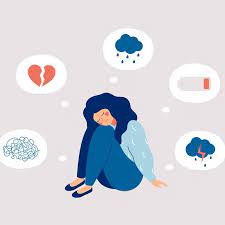 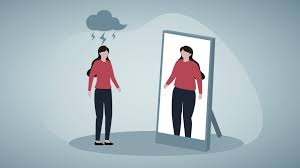 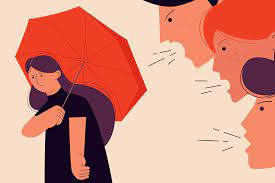 4. Stigma and shame
STIGMA AND DISCRIMINATION HAPPEN IN FOLLOWING LEVELS:-
SELF LEVEL: People are shamed of their thoughts and of needing help, fearing what other people will think. People become aware of societal prejudices about their condition, agree with them, and apply them to themselves
SOCIETY LEVEL: prejudice and discrimination based on a certain perception of being weird or crazy. 
PROFESSIONAL LEVEL: Professional stigmatization refers to the fact that healthcare workers cause stigmatization of individuals with mental disorders and strengthen them.
5. High treatment dropout rates
Following are the reasons behind high treatment dropout rates:-
Due to the discomfort and distress associated with exposure therapy.
Due to lack of immediate relief of symptoms.
Due to lack of financial security.
Due to primary conditions getting cured, people leave treatment midway. 
Due to the duration of treatment.
Due to high refusal of treatment process by clients.
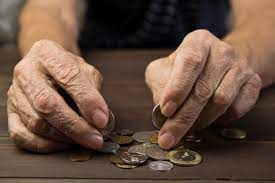 6. Difficulty in family support
Involving family members in the treatment process can be challenging in the following ways:-
Some family members are resistant to participate in the treatment process.
Family members are constantly involved in giving reassurance.
Providing necessary supplies for their rituals
Engaging in rituals on behalf of or with the patient.
Poor communication
Rejection of Clients by family members.
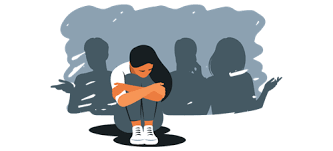 7. Limited access to specialized care
It includes the following problems:-
Lack of Specialized centers for CBT and ERP. 
Limited Access in certain regions.
Overindulgence in using medications.
Not enough trained ERP therapists.
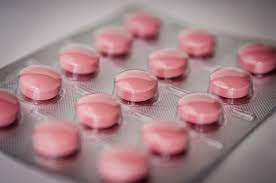 8. Misinterpretation of symptoms
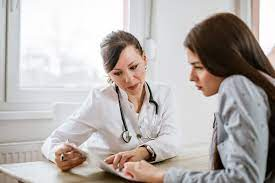 It happens in the following areas:-
Misinterpretation of contamination OCD symptoms as mere quirks or preferences for cleanliness 
It becomes difficult for the therapist to make a proper diagnosis of the symptoms of the client because usually there is more than one underlying OCD condition.
People indulge in excessive googling about their symptoms which creates confusion.
Misdiagnosis of symptoms by general practitioners like Dermatologists, Paediatricians, Gynaecologists, physicians, etc. 
Overgeneralization of the symptoms.
Success story
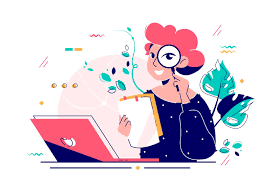 DEMOGRAPHIC DETAILS
NAME: MR.RAM
AGE: 23 YRS
GENDER: MALE
PROFESSION: GOODS GUARD IN NORTHERN RAILWAYS
MARITAL STATUS: UNMARRIED
EDUCATIONAL QUALIFICATIONS: GRADUATE IN COMPUTER SCIENCE
SOCIO-ECONOMIC STATUS: UPPER MIDDLE CLASS
symptoms
BEFORE TREATMENT
AFTER TREATMENT
6 to 10 minutes now
5 to 8 times now
20 seconds to 60 seconds now
Single soap use now
Only once or twice hand wash now
Only outside the home when he is on duty mask used not at home
No more gloves now
10 ML Spray hardly used
More than 6 hours + bathing daily
More than 100 times + hand wash.
Each time hand washing took 15 to 20 minutes.
In each hand wash, he applied 13 times shop
While washing hands he keeps counting washing hands 13 times and if any distraction happens during wash he will start washing again 13 times 
Always kept a mask on his face 24 * 7 even while sleeping : 
When he is bathing, he baths with surgical gloves
1200 ML. plus spray sanitizer use in one day ( 6 bottles each of 220 ML)
Continued…
BEFORE TREATMENT
AFTER TREATMENT
Taking less than 200 ML water in one day
Take only one small meal at lunch (less than 100 gm once a day) between 5 PM to 6 PM. For breakfast only 2 biscuits and 1 cup of tea at 11 AM 
No social communication and complete social withdrawal
Talking is a sign and symbol even though he has no physical or communication issues, ( No verbal communication with family members and in the office)
Sever aggression 3 to 4 episodes in a day
Not allowing anyone to come close due to contamination
Not allowing any family members in his room due to contamination OCD
Keeping 12 feet distance from humans including family members
Now he is drinking 2.5ltr water in a day
 Now he is taking all three meals and two additional meals 
Now he is communicating with everyone.
Now he is not using signs for talking but rather Communicating well as a normal person
Now he has no anger issues
Now he is allowing people to come close to him
Now he is allowing his family members without any issue
Now he has no issue of maintaining a distance.
Coping strategies
1. Being positive
Positivity means a positive state of mind where you don’t take things too personally.
Enjoying the present moment.
Not worrying about the future.
You focus on doing and achieving and, not on thinking about the past and difficulties.
It means a state of being happy, good-natured, and tolerant. 
Emotions Associated with Positivity are Joy, Love and Inspiration
Thoughts Associated with Positivity are Courage, Self-Esteem, Certainty, Success
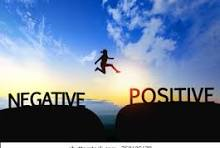 2. Challenging your intrusive thoughts.
It is usually seen that intrusive thoughts of people are illogical. 
It becomes important to challenge our thoughts. To see whether they are rational or not. It’s important to question them and examine evidence against them, you can gain more control of your thoughts.
INTRUSIVE THOUGHTS ARE LIKE VOLCANOES. THEY ONLY KNOW OF CHAOS AND DESTRUCTION.
3. Adopting a healthy lifestyle
A healthy lifestyle helps in manage our stress, makes us feel energized, and maintains well-being. 
Regular exercise, balanced nutrition, and adequate sleep can all contribute to reducing anxiety levels.
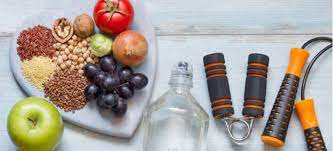 4. Communicate with your loved ones
Communicating with our loved ones becomes very important to get the support we need in our tough times, it also fosters understanding and encouragement for doing given homework. 
It can also help people with OCD to seek professional help and adhere to treatment plans, for better management of their condition.
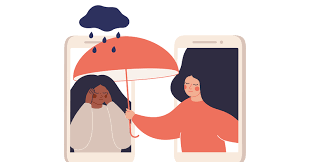 5. Using relaxation techniques
Whenever you feel anxiety, you can use deep breathing to calm down your nerves. 
Progressive Muscle Relaxation Technique focuses on tensing and relaxing each, muscle group in your body, starting from your toes and working your way up to your head. This helps in releasing physical tension and promotes relaxation. 
Visualization, you can also imagine yourself in a peaceful and calming situation, such as a forest, beach, or whatever place you like. 
Walking in nature: it helps a lot in soothing our minds and provides peace to our hearts.
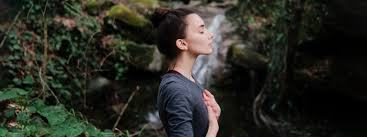 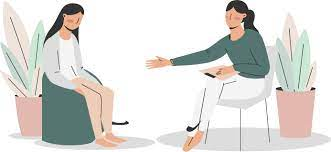 6. Seek assistance
Seeking assistance from a therapist is very important. At times, it becomes very difficult to manage our symptoms on our own, and together with a helping hand, we can go a long way. 
People can also refer to online authentic sources where they can learn more about their symptoms. 
The International OCD Foundation: The mission of the IOCDF is to ensure that no one affected by OCD and related disorders suffers alone. Our community provides help, healing, and hope.
OCDChallenge: OCD Challenge is a free online, interactive, behavioral program designed to help people suffering from OCD.
TreatMyOCDBlog: Stories, infographics, and information about OCD shared by members of the OCD community.
Beyond the Doubt: As part of Psychology Today's blogging network, OCD advocate Jeff Bell offers his inside perspective on life with OCD and the lessons of uncertainty.
 History: This brief history aims to tell the story of the people who suffered from OCD* in past times, and of the people who sought to understand and treat their perplexing illness.
The OCD Stories: A recovery-focused podcast interviewing the best minds in OCD to help people live their best lives!
Your Anxiety Toolkit: This podcast aims to provide the community with helpful tools to manage anxiety, stress, and other emotions that get in the way.
7. Maintain a journal
Writing down one’s thoughts and feelings will help in identifying triggers for their obsessions and compulsions. They can also learn about their emotions before, during, and after experiencing obsessions and compulsions.
This can help them challenge the validity of their thoughts.
They can also reach out to their family members, friends, and therapists after recognizing their patterns to seek help and communicate their issues.
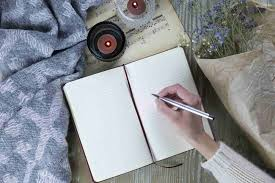 8. Be kind to yourself
It’s very important to be kind to ourselves in the process of recovery. We often are harsh on why we are having these thoughts. 
It’s very important to acknowledge our small victories and proud to be coming this far.
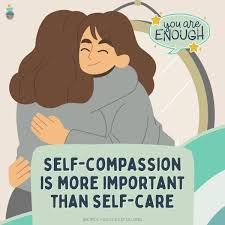 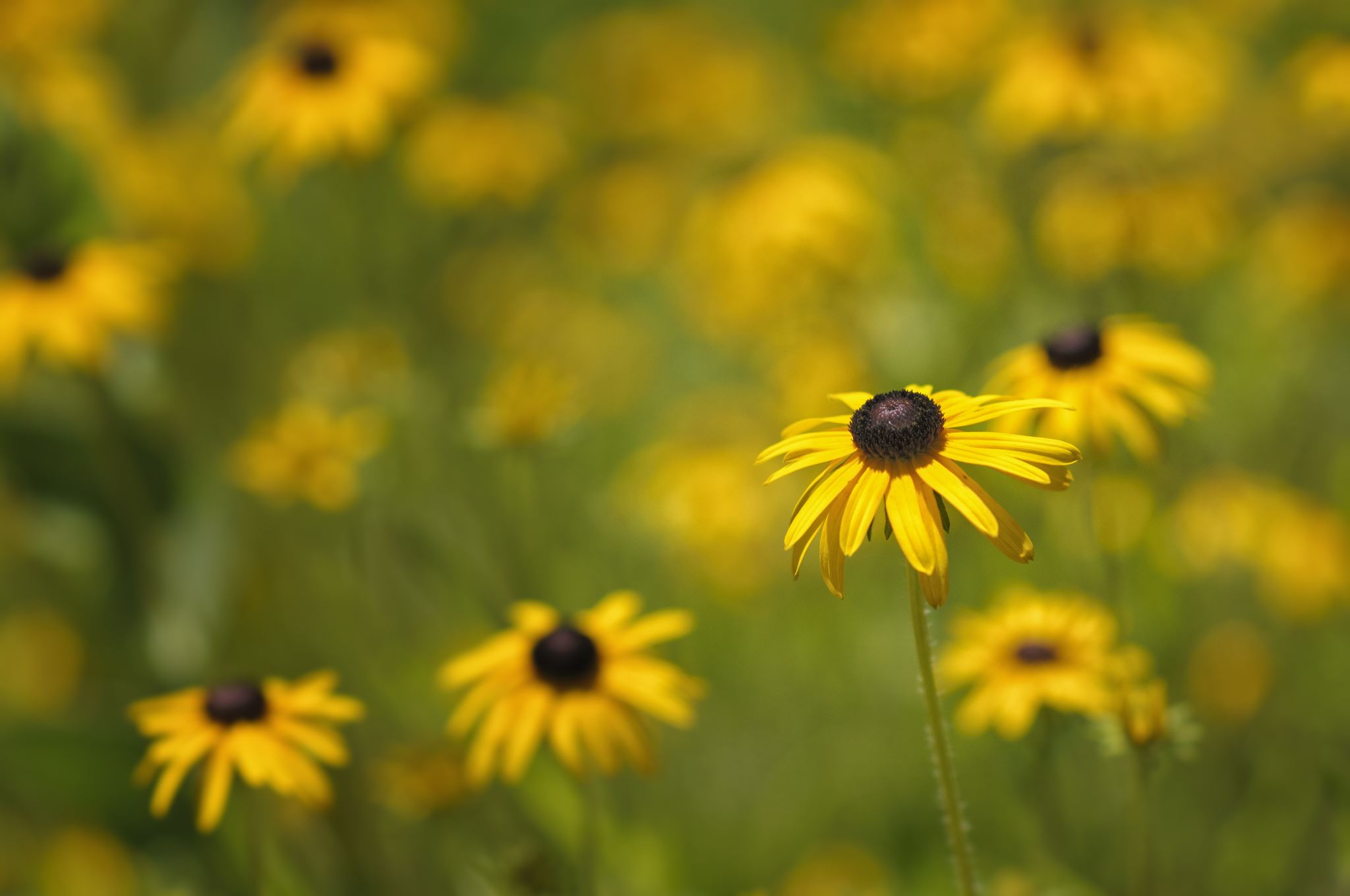 “Refuse to act on an obsession, and it will die of inaction.”
THANKYOU